ДЕМОГРАФИЧЕСКИЙ ПРОГНОЗ ДО 2050 ГОДА
ПЕРЕСМОТР 2024
Содержание
2 из 104
Численность населения
Прогноз ООН
В умеренном сценарии ожидается, что мировая численность населения составит в 2024 году 8 млрд 162 млн человек
К 2040 году население Земли вырастет на миллиард (+12,4% к 2024 году) до 9 млрд 177 млн человек, к 2050 году – еще на 487 млн человек до 9 млрд 664 млн человек;  
Прогнозные оценки на более долгий период говорят о том, что пик численности населения в 10,3 млрд человек будет достигнут к 2080-м годам и далее будет балансировать вблизи этого уровня; 
В 2024 году 77% населения (6,3 млрд человек) проживает в Азии (59%, или 4,8 млрд человек) и Африке (18%, или 1,5 млрд человек)
К 2050 году в этих странах будет проживать уже 7,7 млрд человек (+22%), что составит 80% мирового населения
В Америке и Европе, где в настоящее время проживает 1,8 млрд человек, существенных изменений не ожидается
В Северной Америке и Европе численность населения сохранится на уровне 1,1 млрд человек, 
В Южной Америке прогнозируется рост населения на 10%, с 663 до 730 млн человек
Крупнейшие страны в 2024 году – Индия (1 450 млн человек, или 18% мирового населения), Китай (1 419 млн, или 17%), США (345 млн, или 4,2%), Индонезия (283 млн, или 3,5%) и Пакистан (251 млн, или 3,1%)
К 2050 году Индия сохранит лидерство, достигнув численности в 1 680 млн человек (+16%, или 230 млн человек), Китай, несмотря на депопуляцию, с 1 260 млн человек останется на втором месте (-11%, или 159 млн человек), США прибавят 36 млн человек (+10%) и с показателем в 381 млн человек сохранят третью позицию
Однако вплотную к США приблизятся Пакистан, численность населения которого достигнет 372 млн человек (+48%, или 121 млн человек), и Нигерия, население которой вырастет на 126 млн человек, или 54%, и составит 359 млн человек  
Как ожидается, население Центральной Азии (Казахстан, Кыргызстан, Таджикистан, Туркменистан, Узбекистан) вырастет с 82 до 114 млн человек (+39%, или 32 млн человек)
Половина прироста будет приходится на Узбекистан (16 млн человек, или +44% к 2024 году), население которого может достигнуть 52 млн человек, 
Население Казахстана прибавит 6 млн человек, Таджикистана – 5 млн, Кыргызстана – 2,5 млн, Туркменистана – 2,1 млн человек
3 из  104
Демографические показатели
Прогноз ООН
Медианный возраст населения Земли составит к 2050 году 36,1 года в сравнении с 30,6 года в 2024 году (+18%)
Самым молодым государством в 2024 году является Центрально-Африканская Республика, где медианный возраст составляет 14,4 года в сравнении с Японией, где он достиг 50,7 лет;  
В 2050 году ЦАР останется самым молодым государством с медианным возрастом в 19,2 года, а среди самых старых будут такие страны, как Южная Корея (56,7 года), Италия (52,9 года), Япония (52,8 года), Китай (52,1 года), Испания (51,8 года); 
В Казахстане ожидается, что медианный возраст к 2050 году достигнет 31,2 года в сравнении с 29,6 года в 2024 году. 
Уровень рождаемости, составивший в 2024 году 2,25 ребенка на одну женщину, к 2050 году сократится до 2,1 ребенка
Наименьший уровень рождаемости в 2024 году – в Южной Корее (0,73), Сингапуре (0,95), Китае (1,01), Таиланде (1,2), Италии (1,21), максимальный – Чад, Сомали (6 детей), Конго (5,98), Центрально-Африканская Республика (5,95), Нигер (5,94), Мали (5,51)
К 2050 году максимальный уровень рождаемости будет в Чад (3,85), Конго (3,66), Сомали (3,6), Мали (3,37), Центрально-Африканской Республике (3,36), и опустится ниже требуемого для простого воспроизводства население значения в 2,1 ребенка среди 169 стран и территорий (из 237)
В Казахстане ожидается, что уровень рождаемости составит к 2050 году 2,39 ребенка на женщину в сравнении с 2,98 в 2024 году 
Уровень смертности к 2050 году вырастет до 9,5 случаев на 1 000 населения в сравнении с 7,6 случаев в 2024 году
В 2024 году наиболее высокий уровень смертности отмечается в Восточной Европе: в Болгарии (15,3 случаев), Латвии (14,7), Литве (14,1), Хорватии (14), Молдове (13,8), наиболее низкий – в арабских государствах: в ОАЭ (1 случай), Катаре (1,1), Кувейте (1,8), Омане (1,9), Бахрейне (2,2), и эти же государства будут отличаться наиболее высоким и низким уровнем смертности и в 2050 году
В Казахстане прогнозируется, что уровень смертности к 2050 году вырастет до 8,3 случаев в сравнении с 6,7 случаями в 2024 году
Ожидаемая продолжительность жизни (ОПЖ) к 2050 году составит 77 лет в сравнении с 73,3 годами в 2024 году (+5%)
Наибольшей ОПЖ при рождении отличаются Япония (84,9 года), Южная Корея (84,4 года), Швейцария, Австралия и Италия (~84 года), наименьшей (в пределах 55-59 лет) – ряд африканских стран;
К 2050 году наиболее высокой ОПЖ будут обладать Япония (88,4 года) и те же Южная Корея, Швейцария, Австралия и Италия (~87 лет), а ОПЖ среди африканских стран вырастет до 58-63 лет
В Казахстане ОПЖ к 2050 году достигнет 78,3 лет в сравнении с 74,5 годами в 2024 году
4 из  104
Прогнозные сценарии для Казахстана
Демографический прогноз разработан в 2 401 сценариях, из которых семь являются унифицированными и разделенными на две категории – основной и аналитический
Основные сценарии включают базовый, высокий и низкий;
Высокий и низкий сценарии в свою очередь подразделяются на слабый (5% изменения по отношению к 2023 год), умеренный (10% изменения) и сильный (15% изменения) варианты
5 из  104
Свод по высоким сценариям
Численность населения на начало 2050 года, млн. человек
6 из 104
Свод по низким сценариям
Численность населения на начало 2050 года, млн. человек
7 из 104
Свод по низким сценариям
Среднегодовая численность населения в 2050 году, млн человек
В базовом сценарии на начало 2050 года численность населения достигнет 27,4 млн человек
При падении рождаемости на 5% численность населения составит от 16,3 до 26,8 млн человек, на 10% - от 15,8 до 26,1 млн, на 15% - от 15,3 до 25,5 млн человек; 
При росте смертности на 5% население составит от 15,6 до 27,3 млн человек, на 10% - от 15,5 до 27,1 млн, на 15% - 15,3-27 млн; 
При уменьшении количества иммигрантов на 5% и росте числа эмигрантов на 5% население составит от 21,8 до 23,9 млн человек, на 10% - от 18,5 до 20,5 млн, на 15% - от 15,3 до 17,1 млн человек
Уровень смертности также вырастет с 6,7 случаев на 1 тыс. населения в 2024 году до 8,3 случаев в 2050 году
В первую очередь это связано со старением населения, средний возраст которого вырастет к этому времени с 29,6 до 31,2 лет, или на 5,5%
Ожидаемая продолжительность жизни при рождении достигнет 78,3 лет к 2050 году в сравнении с 74,5 года в 2024 году
Мировой уровень смертности вырастет с 7,6 случаев на 1 тыс. населения в 2024 году до 9,5 случаев в 2050 году 
Среднемировой возраст населения достигнет 36,1 года в сравнении с 30,6 года в 2024 году, а ожидаемая продолжительность жизни – 77 лет в сравнении с 73,3 года в 2024 году
8 из  104
Численность населения
На начало года, тыс. человек
Среднегодовая, тыс. человек
9 из  104
Макрорегионы
Основной прирост численности населения ожидается в мегаполисах (+4,9 млн человек), южных (+1,9 млн) и западных (+1,3 млн) регионах, в то время как депопуляция сохранится в северных (-355 тыс.) и центрально-восточных регионах (-403 тыс.)
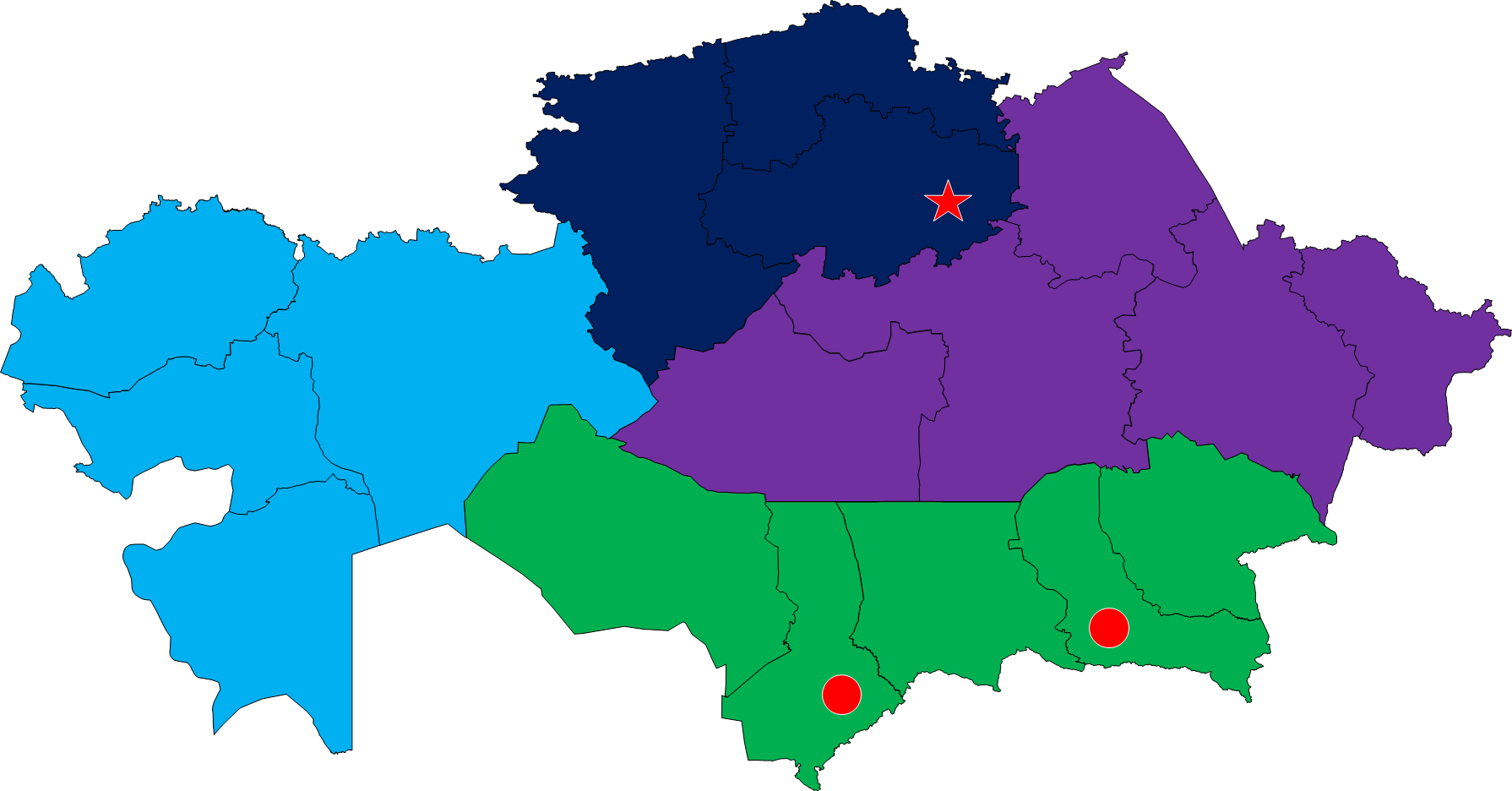 МЕГАПОЛИСЫ (+4,9 млн)
г.г. Астана, Алматы, Шымкент
ЮГ (+1,9 млн)
Алматинская, Жамбылская, Жетысу, Кызылординская, Туркестанская,
ЦЕНТР И ВОСТОК (-403 тыс.)
Абай, Карагандинская, Павлодарская, Улытау, Восточно-Казахстанская
СЕВЕР (-355 тыс.)
Акмолинская, Костанайская, Северо-Казахстанская
ЗАПАД (+1,3 млн)
Актюбинская, Атырауская, Мангистауская, ЗКО
10 из 104
Макрорегионы
Среднегодовая численность, тыс. человек
В % к 2024 году
11 из  104
Регионы Казахстана
Свод по всем сценариям
12 из 104
Прогнозы ООН по численности населения
Рождаемость в умеренном (medium) сценарии
В прогнозах ООН ожидается, что количество рожденных будет сокращаться в ближайшие годы
К 2028-2029 годам численность новорожденных сократится до 385 тыс. человек в год (-4,3% к уровню 2024 года); 
Однако по мере вступления в фертильный возраст уже к 2034 году их количество вернется к уровню 400 тыс., а к 2043 году перешагнет рубеж в 450 тыс. человек
Однако общий уровень рождаемости в расчете на одну женщину будет падать
Ожидается, что к 2050 году он сократится до 2,39 случаев в сравнении с 2,98 случаями в 2024 году (-20%)
В итоге он все равно будет выше, чем как в мире в целом (2,1 случая), так и в развитых странах (1,54 случая) и странах с высокими уровнями доходов (1,55 случая)
рождаемость
13 из  104
Прогнозы ООН по численности населения
Смертность в умеренном (medium) сценарии
Также в прогнозах ООН ожидается, что количество умерших будет расти
К 2040 году ежегодное количество умерших приблизится к 200 тыс. человек
Ежегодные темпы прироста количества смертей будут составлять порядка 2%
Уровень смертности также вырастет с 6,7 случаев на 1 тыс. населения в 2024 году до 8,3 случаев в 2050 году
В первую очередь это связано со старением населения, средний возраст которого вырастет к этому времени с 29,6 до 31,2 лет, или на 5,5%
Ожидаемая продолжительность жизни при рождении достигнет 78,3 лет к 2050 году в сравнении с 74,5 года в 2024 году
Мировой уровень смертности вырастет с 7,6 случаев на 1 тыс. населения в 2024 году до 9,5 случаев в 2050 году 
Среднемировой возраст населения достигнет 36,1 года в сравнении с 30,6 года в 2024 году, а ожидаемая продолжительность жизни – 77 лет в сравнении с 73,3 года в 2024 году
смертность
14 из  104
Прогнозы ООН по численности населения
Среднегодовая численность в умеренном (medium) сценарии, тыс. человек
пересмотр 2024 года
пересмотр 2022 года
пересмотр 2019 года
пересмотр 2017 года
пересмотр 2015 года
пересмотр 2010 года
факт 2024 г.
пересмотр 2012 года
15 из  104
Пересмотры прогноза ЦРТР
Среднегодовая численность населения в базовом сценарии, тыс. человек
* факт 2024 года по состоянию на 1 июля
Центром развития трудовых ресурсов демографический прогноз разрабатываются с 2016 года 
В первом разработанном прогнозе предполагалось, что к 2024 году численность населения достигнет 19 313 тыс. человек, а к 2030 году – 20 164 тыс.;  
С каждым последующим годом методики расширялись, уточнялись и дополнялись
Это позволило формировать как более точные базовые сценарии, так и ряд дополнительных и аналитических вариантов прогноза, а также расширить диапазон прогнозирования до 2050 года; 
Среди основных дополнений – различные сценарии, а также более тонкие настройки учета мигрантов и расчета среднегодовой численности населения;
В текущем варианте прогноза в сравнении с предыдущим численность населения изменилась несущественно
16 из  104
Пересмотры по регионам
Среднегодовая численность населения, тыс. человек
В сравнении с предыдущим прогнозом 2023 года, текущий базовый прогноз на 2050 год увеличен для:
Г. Астаны (+123 тыс.);
области Жетысу (+116 тыс.); 
Туркестанской области (+92 тыс.); 
Жамбылской области (+62 тыс.);
Костанайской области (+54 тыс.);
Северо-Казахстанской области (+40 тыс.)
Прогноз пересмотрен в сторону уменьшения для:
Г. Алматы (-291 тыс.); 
Алматинской области (-157 тыс.);
Г. Шымкент (-89 тыс.); 
Мангистауской области (-74 тыс.); 
Совокупный прогноз по численности населения при этом практически не изменился
Это означает, что в 2023 году миграционные процессы несколько изменили свое направление
Так, для г. Астаны произошло увеличение количества мигрантов, в то время как для г. Алматы – их снижение
17 из  104
Средний возраст населения
Всего, лет
Мужчины, лет
Женщины, лет
18 из  104
Ожидаемая среднегодовая численность населения в 2024 году
Тыс. человек
север
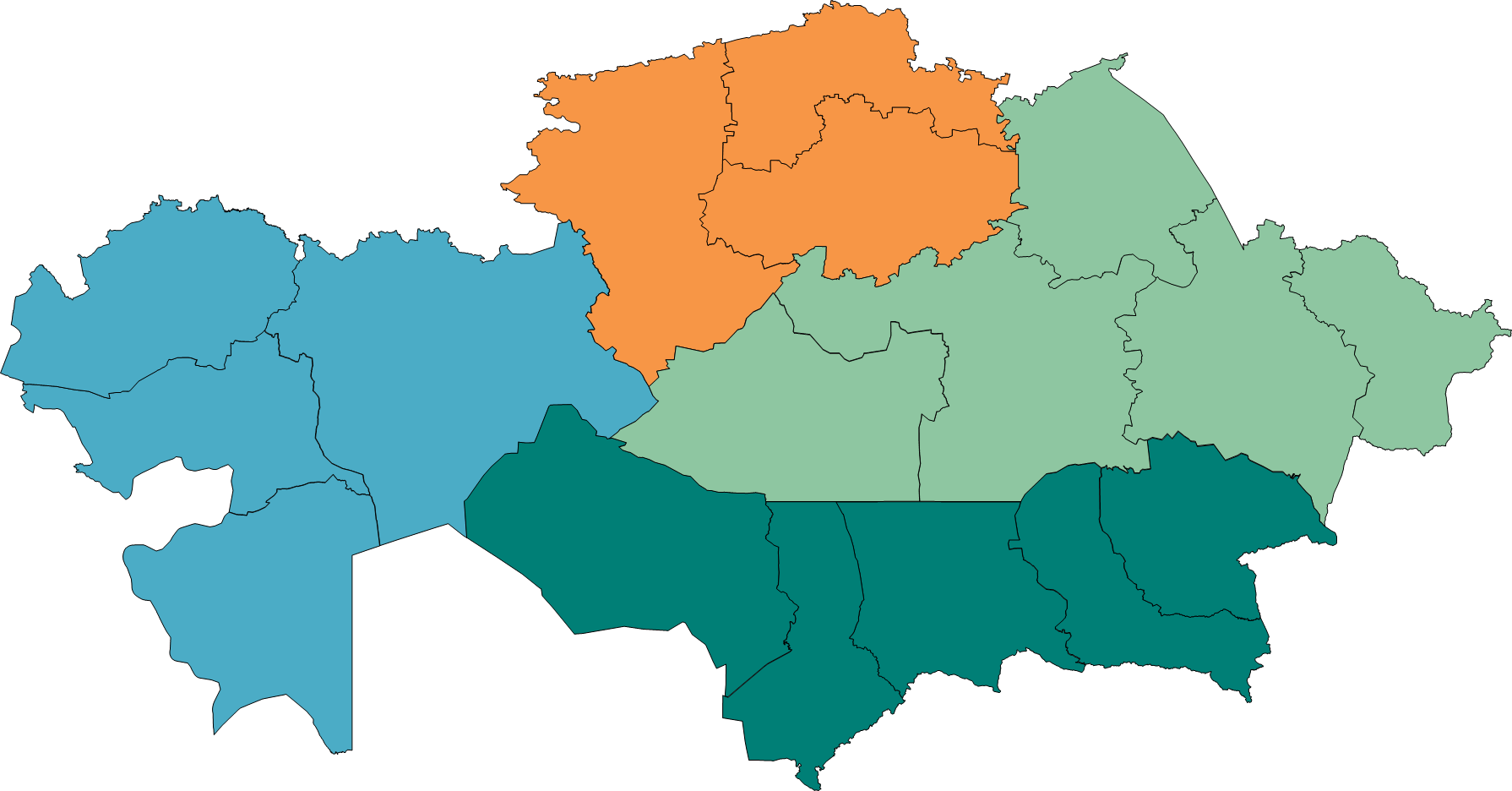 С.-Казахстанская
южные регионы
запад
528
2 145
центр и восток
Павлодарская
мегаполисы
Костанайская
753
Акмолинская
Г. Астана
829
1 468
788
З.-Казахстанская
3 441
695
3 145
Актюбинская
В.-Казахстанская
Абай
Карагандинская
945
725
606
Улытау
1 135
Атырауская
222
709
Жетысу
Кызылординская
4 967
Алматинская
Туркестанская
697
846
2 153
1 543
Мангистауская
Жамбылская
6 463
796
1 224
Г. Алматы
2 262
Г. Шымкент
1 237
19 из 104
Городское и сельское население
Базовый сценарий
Изменение численности населения, тыс. человек
Численность городского населения стабильно растет
средний прирост составляет порядка 250 тыс. человек в год, к 2050 году численность городского населения составит – 19 337 тыс. человек при базовом сценарий;
общий прирост городского населения к 2050 году составит 57%, максимальный прирост наблюдается в ближайшие годы (2023–2035), затем темпы замедлятся
Общий прирост сельского населения к 2050 году составит лишь 8,5% при базовом сценарий
в сельской местности прирост постепенно снижается и ежегодный прирост составит порядка 24 тыс. человек, 
Урбанизация продолжится, с акцентом на рост городов, тогда как сельское население останется практически стабильным.
городское население
сельское население
20 из 104
Половозрастная структура населения
Базовый сценарий, тыс. человек
21 из 104
Мегаполисы
Среднегодовая численность населения (базовый сценарий)
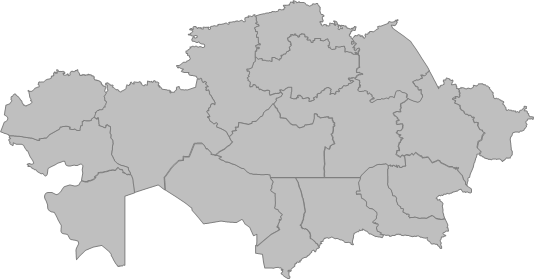 Астана
Алматы
Шымкент
К 2024 году население столицы выросло в сравнении с 2000 годом в 3,5 раза, г. Шымкент – в 2,6 раза, г. Алматы – в 2 раза 
Население этих трех мегаполисов прибавило за этот период 2,9 млн человек, выросло в 2,4 раза и составило 25% от общей численности населения;  
Ожидается, что к 2030 году будет взята отметка в 6 млн человек, к концу 2035 года – в 6,9 млн, в 2040 году – 7,8 млн, а к 2050 году будет преодолен показатель в 9,9 млн человек 
Население столицы вырастет в 2,6 раза, г. Алматы – в 1,9 раза, г. Шымкент – на 83%
К 2050 году доля мегаполисов в населении может достигнуть 36%;
22 из 104
[Speaker Notes: Итак, в продолжение]
Южные регионы
Среднегодовая численность населения (базовый сценарий)
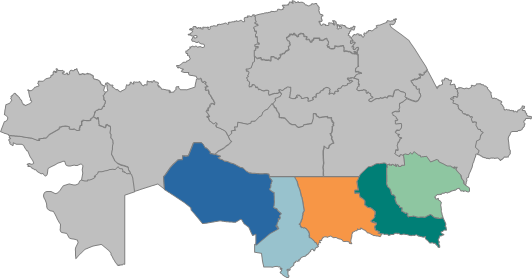 Жетысу
Алматинская
Жамбылская
Кызылординская
Туркестанская
В 2000 году численность населения южных регионов составляла 4,7 млн  человек, а к 2024 году она выросла на 37% до 6,4 млн человек 
Основной вклад был внесён бывшей Алматинской (38%) и Туркестанской (35%) областями, доля в росте Кызылординской и Жамбылской областей составила 27%;  
Ожидается, что к 2030 году в сравнении с 2024 годом совокупное население южных регионов вырастет еще на 5%, или на 319 тыс. человек, а к 2050 – ещё на 1,8 млн человек
К 2050 году в южных регионах будет проживать 32% населения, а с учетом Алматы (11%) и Шымкента (6%) – 49%;
6463
23 из 104
Западные регионы
Среднегодовая численность населения (базовый сценарий)
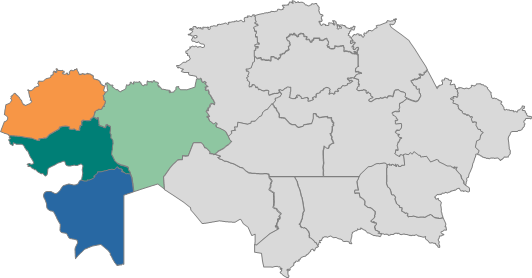 Западно-Казахстанская
Актюбинская
Атырауская
Мангистауская
В 2000 году население запада составляло 2 039 тыс. человек, а к 2024 году оно выросла на 54% до 3 145 тыс. 
ЗКО выросла на 14%, Актюбинская – на 40%, Атырауская – на 60%, Мангистауская – в 2,5 раза
Ожидается, что к 2030 году в сравнении с 2024 годом совокупное население запада вырастет еще на 8%, или на 257 тыс. человек, а к 2050 – ещё на 1,3  млн человек
К 2050 году население Мангистауской области при сохранении показателей 2024 года вырастет до 1,4 млн человек, что означает удвоение численности населения;
Только на этот регион будет приходится половина всего прироста населения макрорегиона;
3145
24 из 104
Центральные и восточные регионы
Среднегодовая численность населения (базовый сценарий)
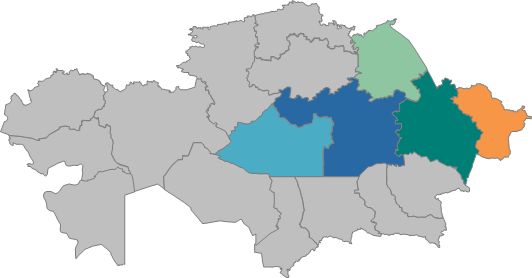 Павлодарская
Абай
Восточно-Казахстанская
Карагандинская
Улытау
В 2000 году численность населения центра и востока составляла 3 668 тыс. человек, а к 2024 году она сократилась на 7% до 3 441 тыс. 
Ожидается, что к 2030 году в сравнении с 2024 годом совокупное население центра и востока сократится еще на 3%, или на 77 тыс. человек, а к 2050 – ещё на 403 тыс. человек
В области Улытау население к 2050 году вырастит незначительно на 3 тыс. человек, в то время как в каждой из остальных областей численность населения может сократиться на 74-140 тыс. человек;
3441
25 из 104
Северные регионы
Среднегодовая численность населения (базовый сценарий)
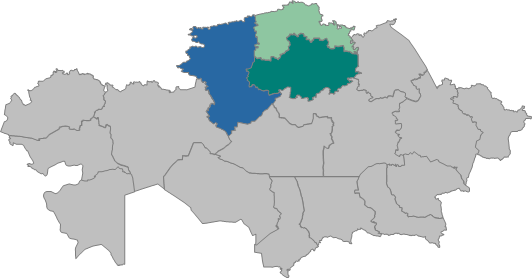 Северо-Казахстанская
Акмолинская
Костанайская
2145
В 2000 году численность населения северных регионов составляла 2 470 тыс. человек, а к 2024 году она сократилась до 2 145 тыс. (-14%)
Население Северо-Казахстанской области сократилось на 26%, Костанайской – на 15%, население Акмолинской области на изменилось;  
Ожидается, что к 2030 году в сравнении с 2025 годом совокупное население севера сократится еще на 3%, или 61 тыс. человек, а к 2050 году – на 17%
К 2050 году население Акмолинской области может сократится на 8%, Костанайской – на 18%, Северо-Казахстанской – на 29%
26 из 104
Основные результаты по сценариям
Среднегодовая численность населения, млн. человек
27 из 104
Ожидаемая среднегодовая численность населения в 2050 году
Тыс. человек
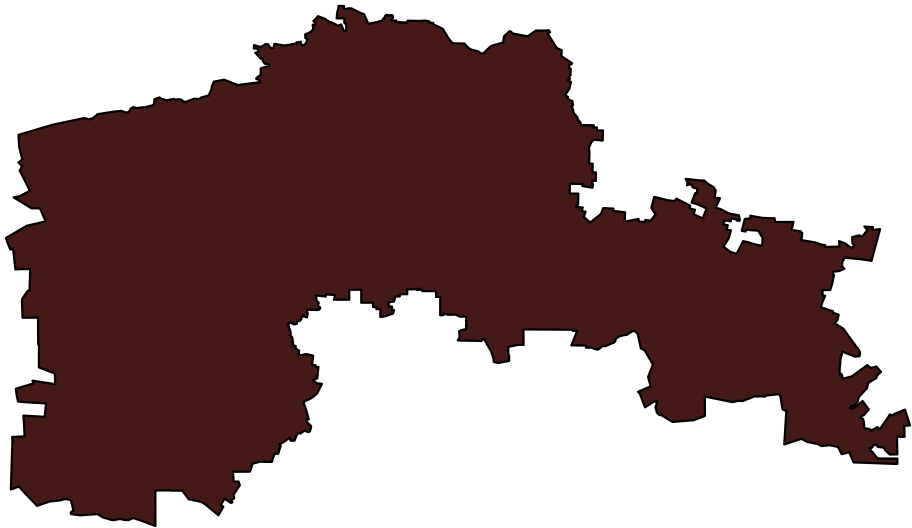 север
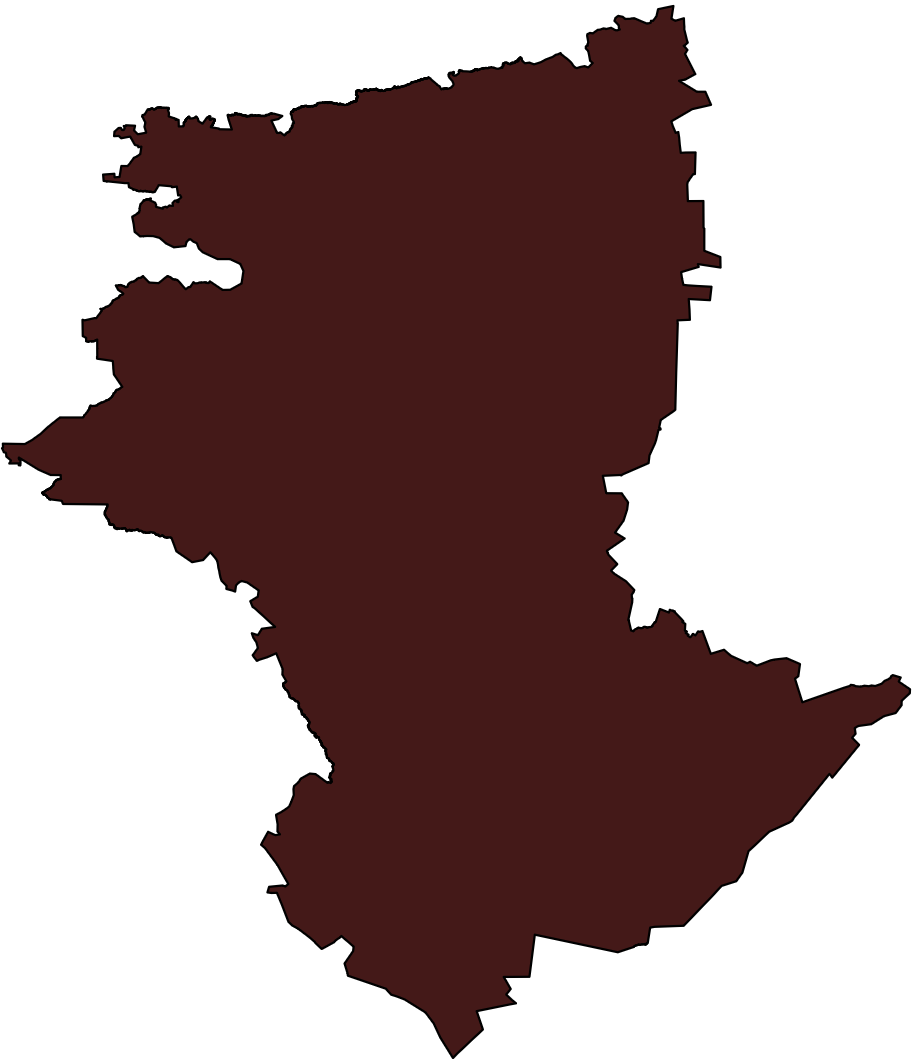 столица, г.р.з.
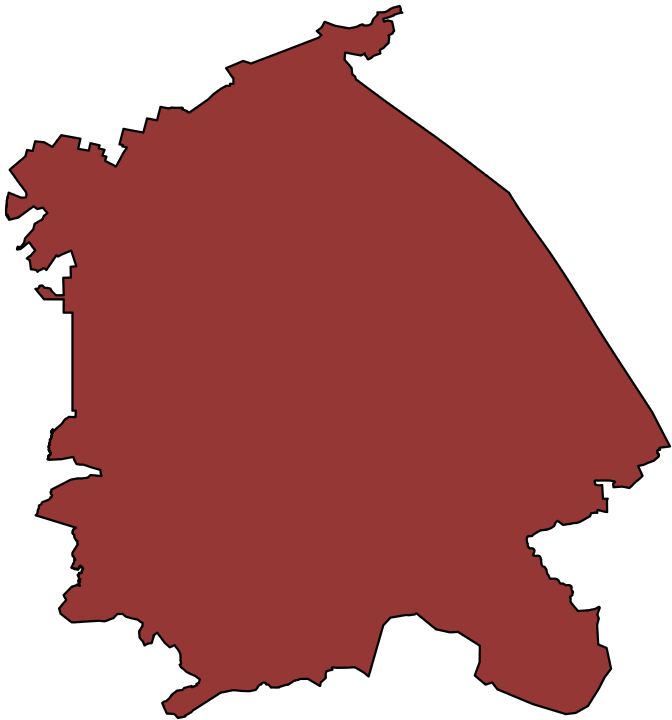 центр и восток
прирост >100 тыс.
375
(-157)
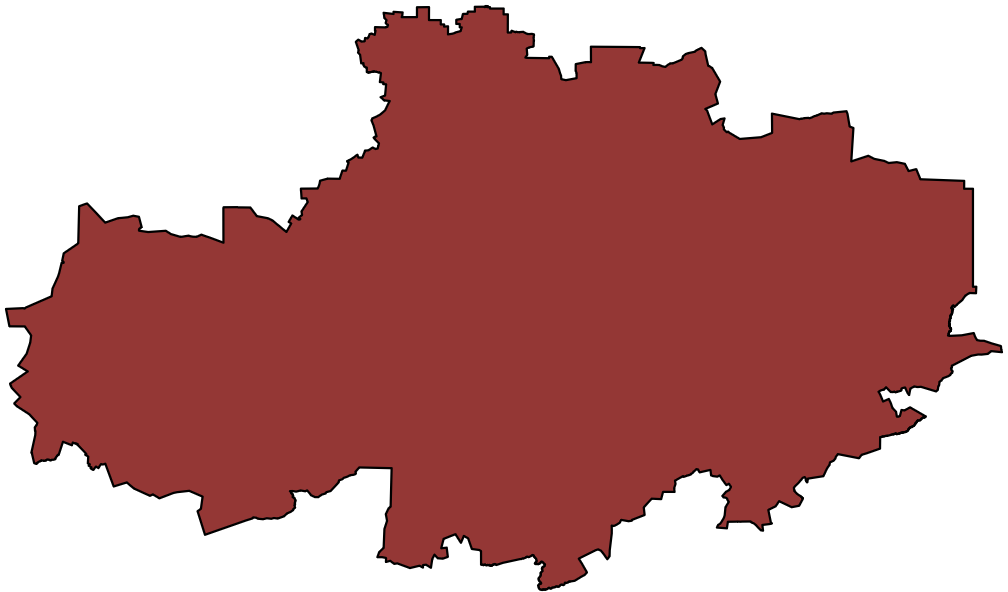 С.-Казахстанская
мегаполисы
прирост <100 тыс.
запад
сокращение <100 тыс.
Павлодарская
сокращение >100 тыс.
Акмолинская
664
(-90)
южные регионы
Костанайская
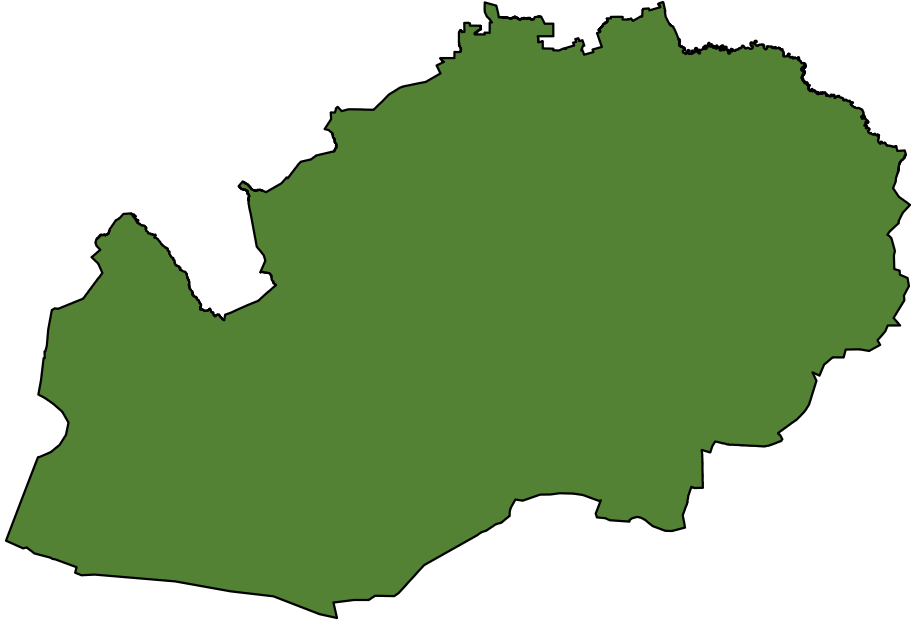 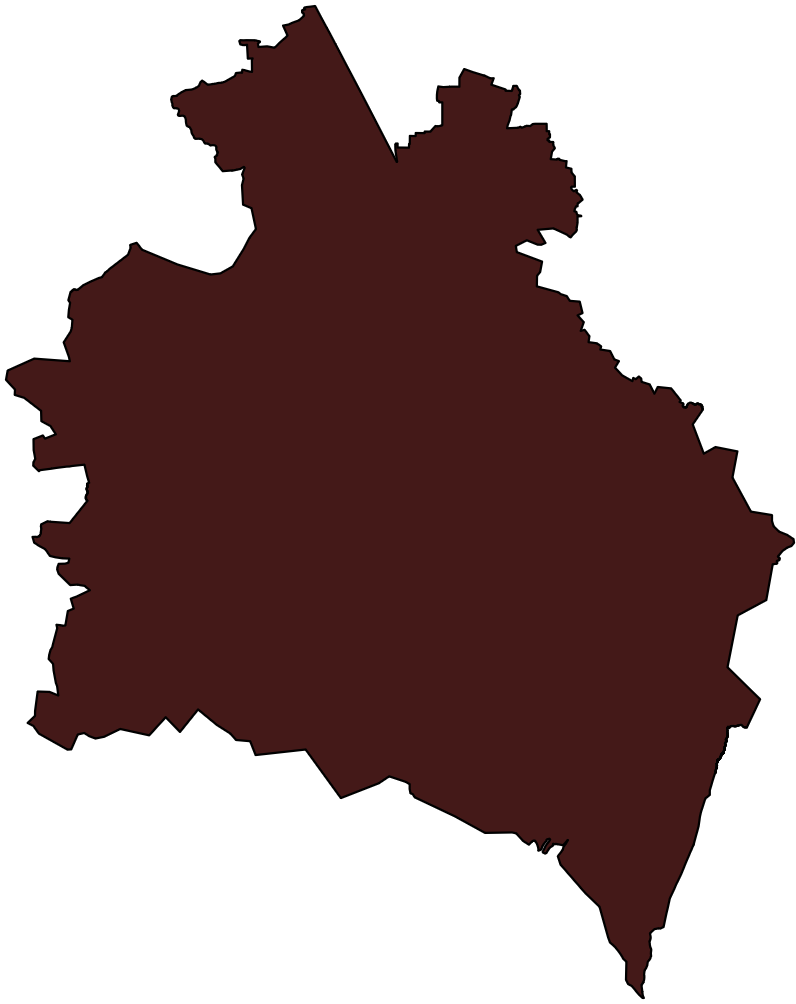 728
(-60)
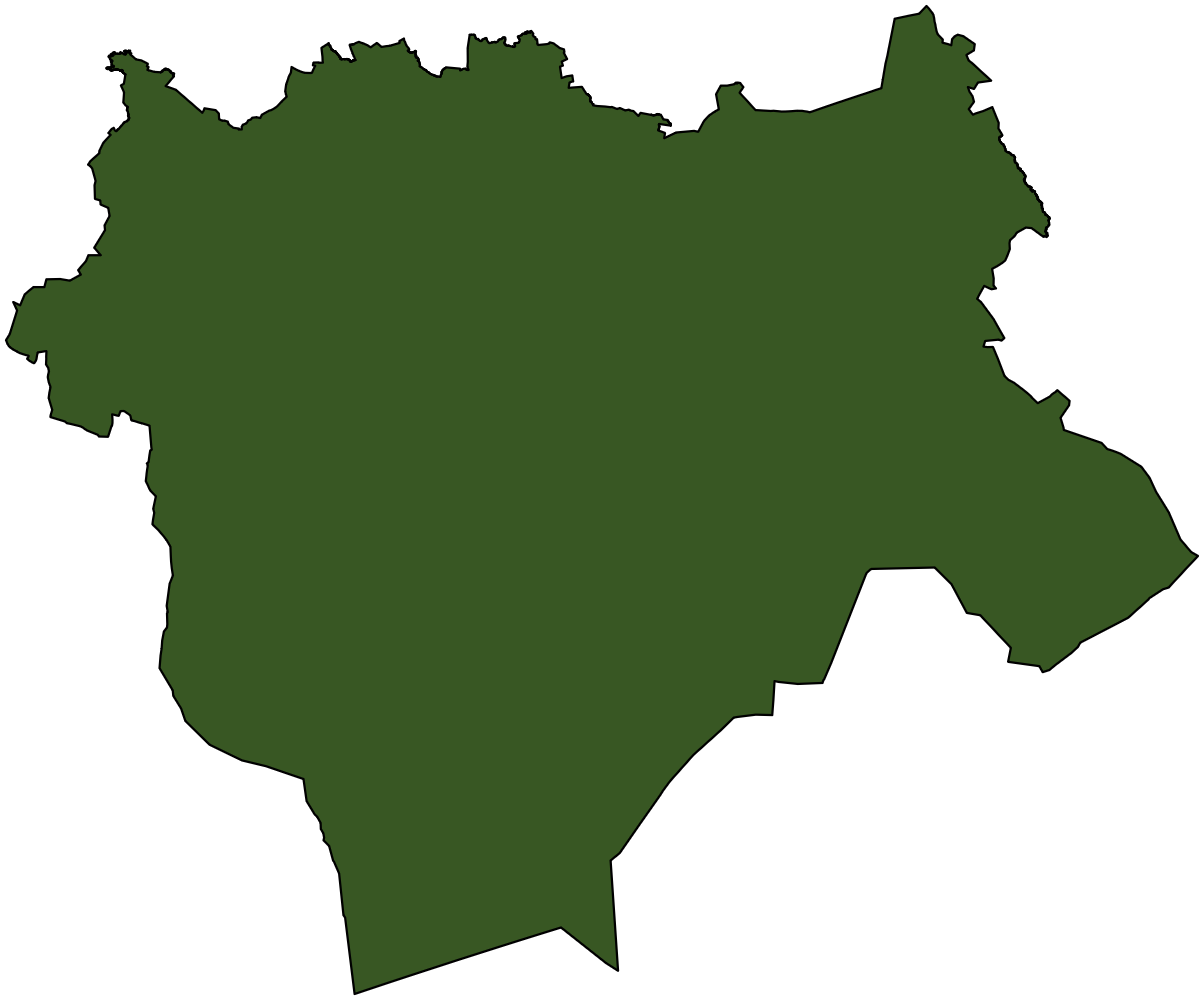 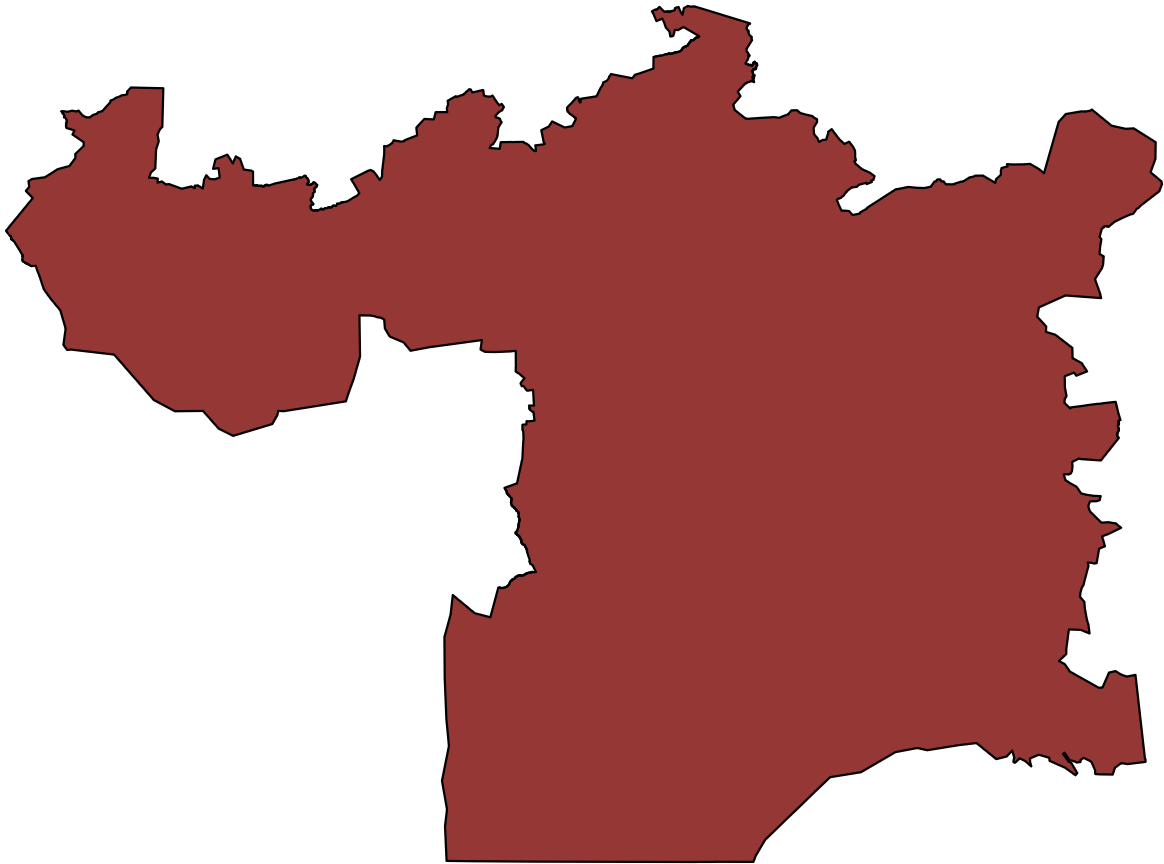 Г. Астана
3 656
(+2 263)
686
(-145)
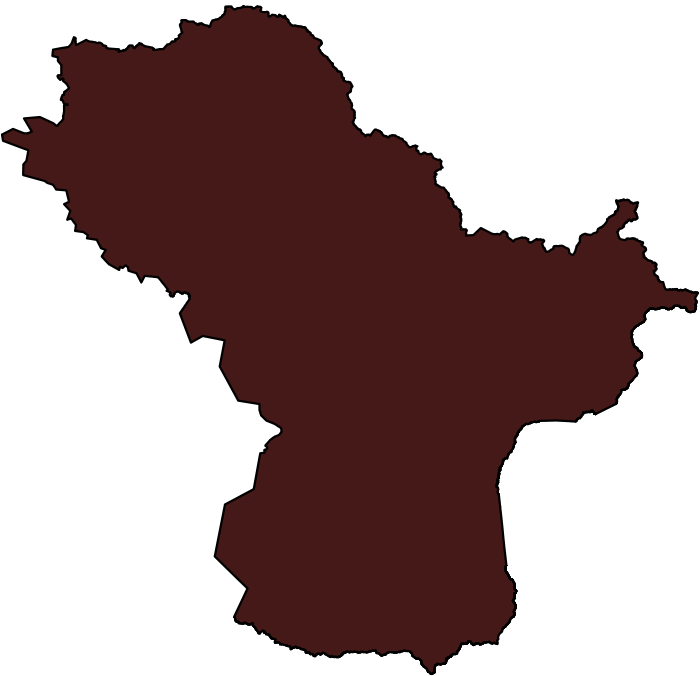 З.-Казахстанская
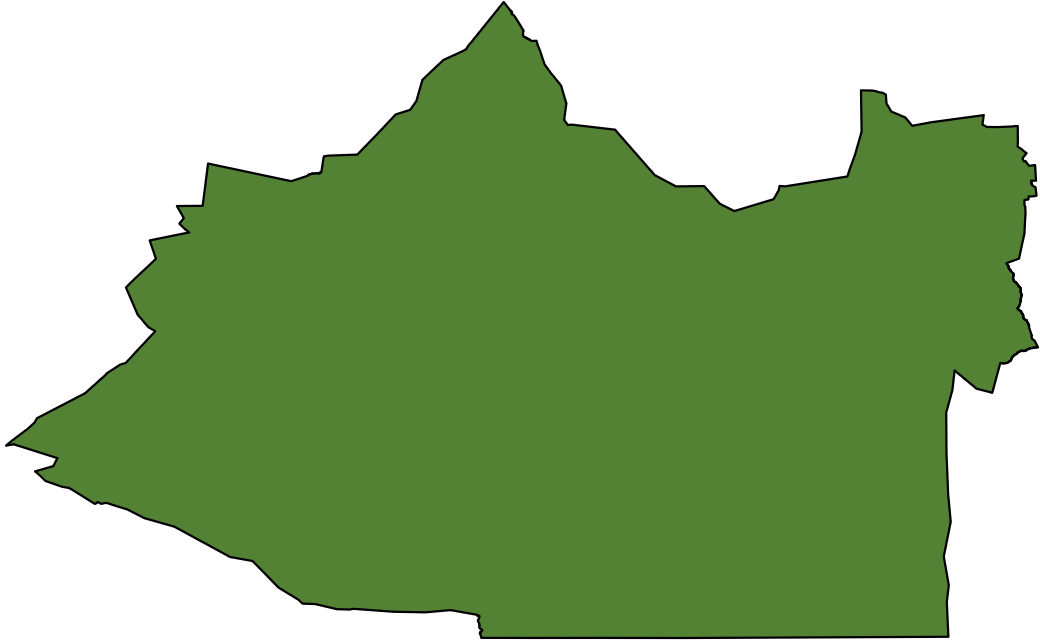 789
(+98)
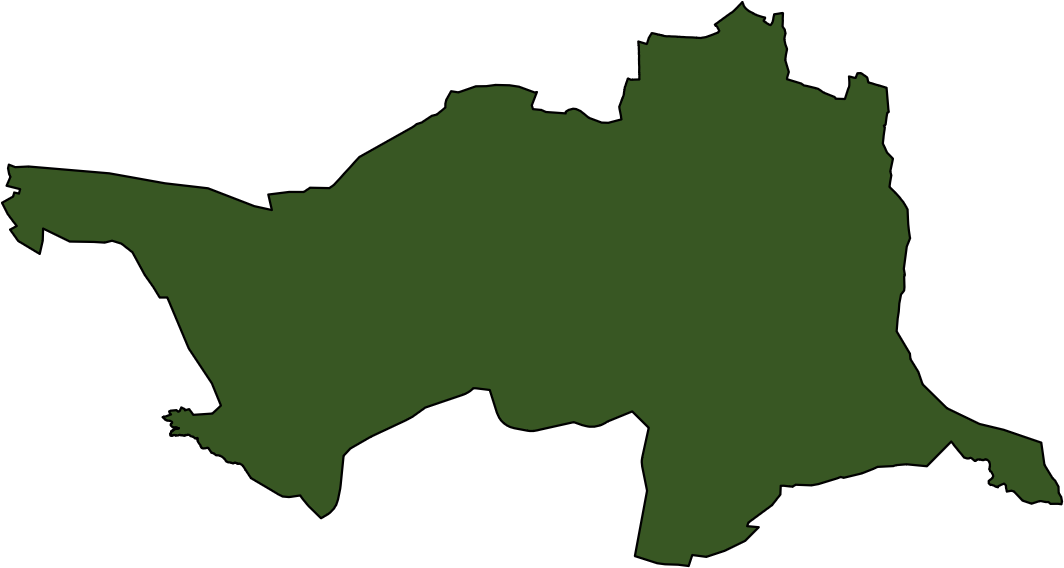 Актюбинская
В.-Казахстанская
Абай
Карагандинская
1 223
(+289)
584
(-144)
503
(-105)
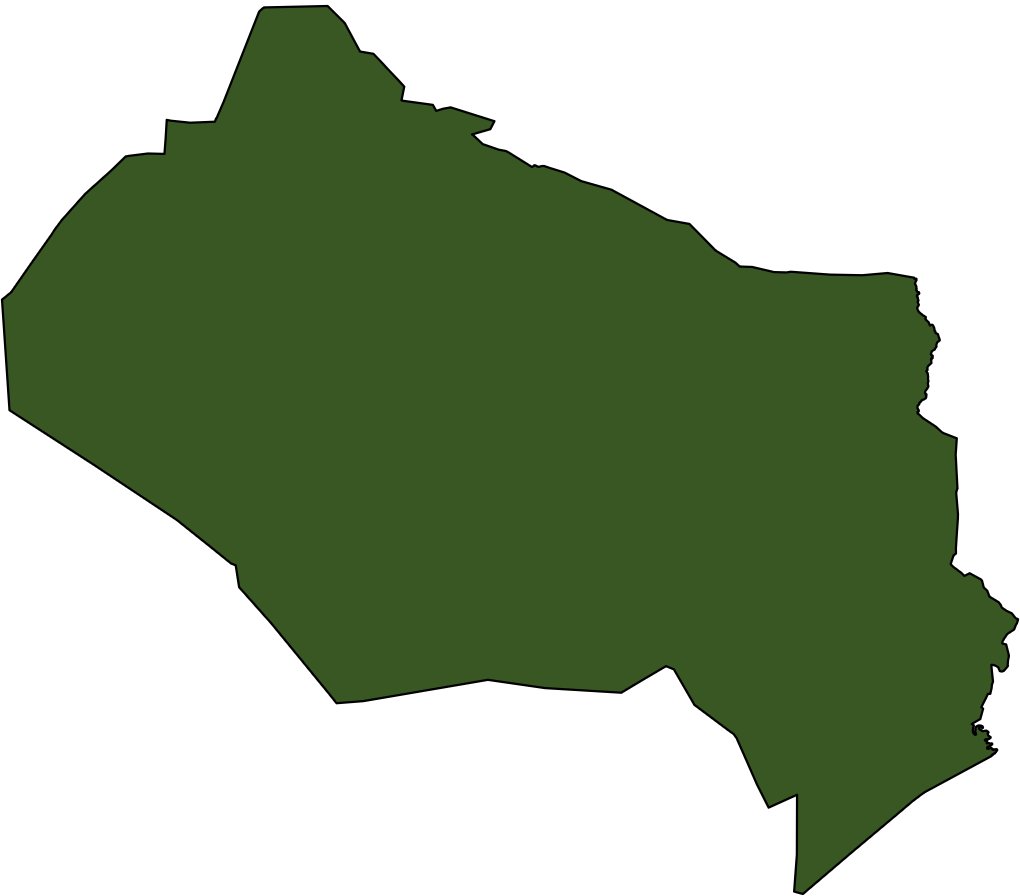 Атырауская
Улытау
1 060
(-75)
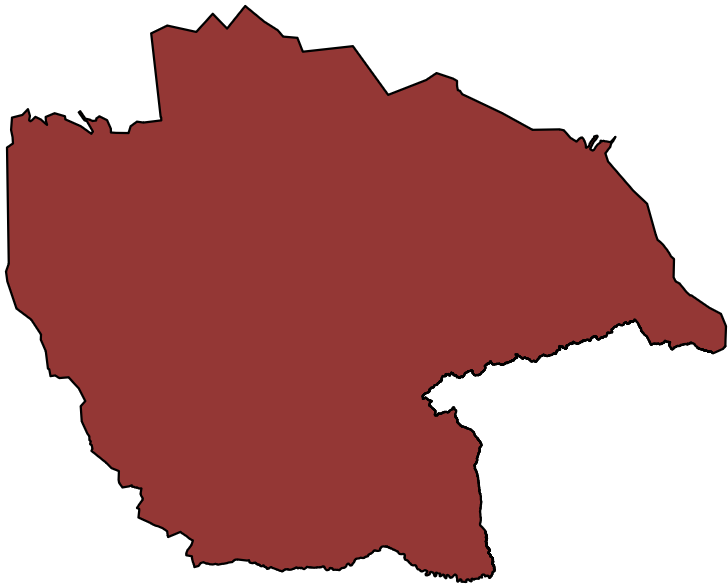 1 027
(+328)
225
(+4)
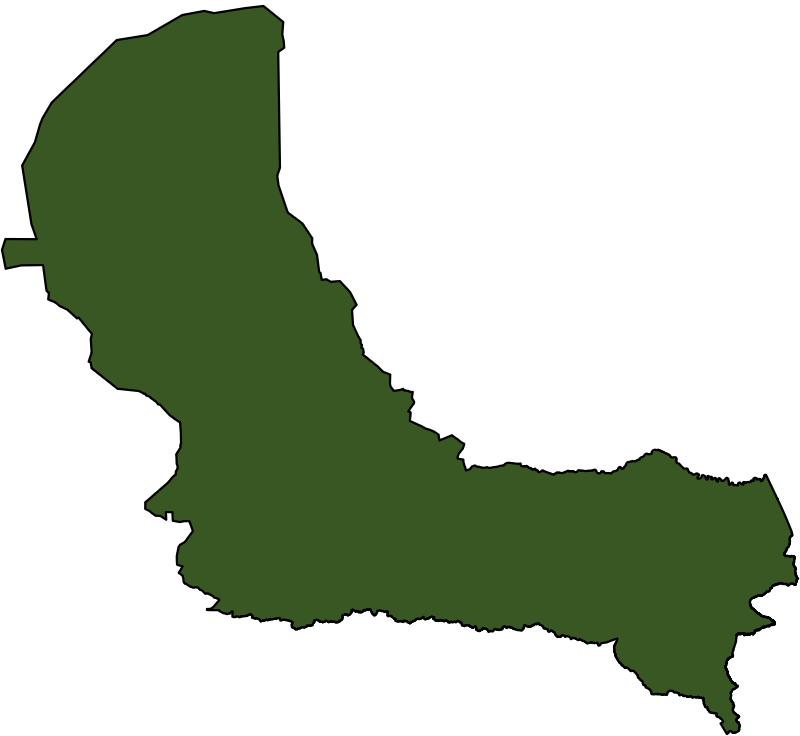 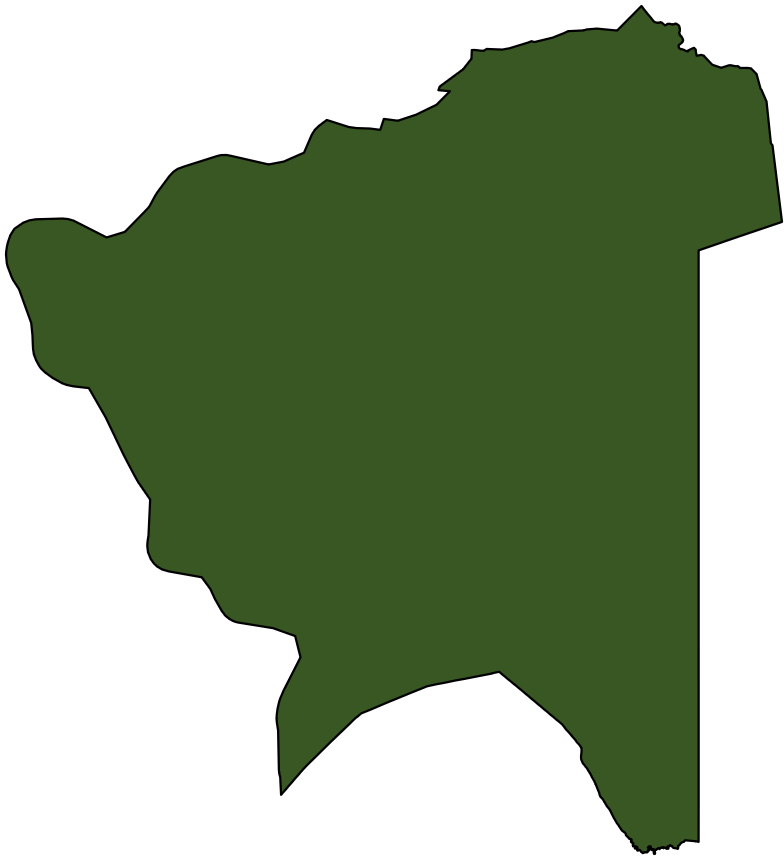 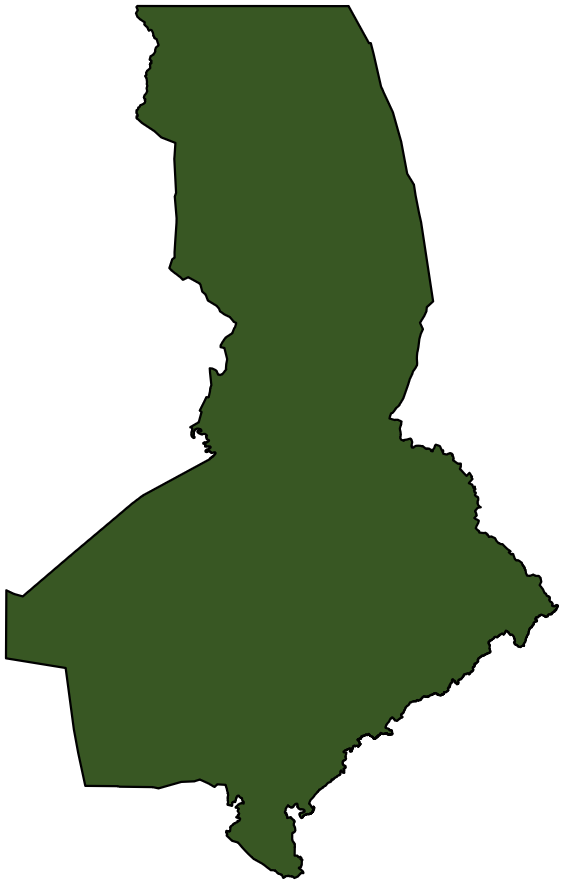 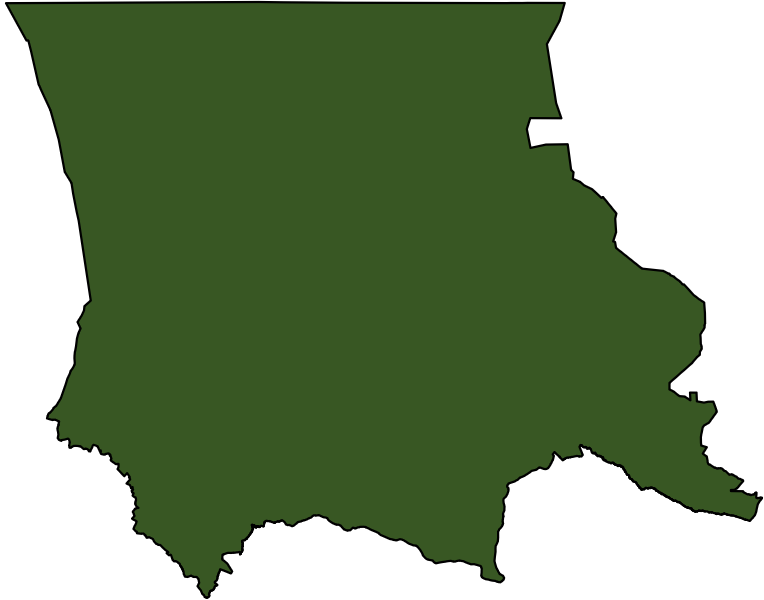 Жетысу
Алматинская
Кызылординская
655
(-43)
Туркестанская
2 292
(+774)
Жамбылская
1 044
(+236)
2 981
(+850)
Мангистауская
1 336
(+115)
1 446
(+669)
Г. Алматы
4 044
(+1 849)
Г. Шымкент
2 204
(+997)
28 из 104
Население по возрастным группам
Базовый сценарий
старше трудоспособного
трудоспособного
трудоспособного
младше трудоспособного
младше трудоспособного
старше трудоспособного
Население младше и старше трудоспособного возраста, как ожидается, будет расти быстрее населения, находящегося непосредственно в трудоспособном возрасте
Население младше трудоспособного возраста вырастет с 6 044 тыс. человек в 2024 году до 7 898 тыс. в 2050 году (+30%), население трудоспособного возраста – с 11 805 до 15 815 тыс. (+34%), старше трудоспособного – с 2,2 до 3,8 млн (+66%);  
Несмотря на это, кардинальных изменений в структуре населения не ожидается 
Доля населения трудоспособного возраста незначительно снизится с 59% в 2024 году до 57% в 2050 году, младше трудоспособного – снизится до 29%, старше – вырастет с 11% до 14%
29 из 104
Рабочая сила
Базовый сценарий, тыс. человек
В базовом сценарии по результатам 2024 года, численность рабочей силы ожидается на уровне 9 млн. 556 тыс. человек. 
Ожидается, что до 2027 года показатели рабочей силы будут иметь небольшой прирост или его отсутствие; 
Показатель в 10 млн человек ожидается к достижению в 2030 году, в 11 млн человек – к 2037 году
К 2050 году численность рабочей силы будет составлять порядка 12,5 млн человек
Это соответствует приросту на 31% в сравнении с 2024 годом
Как и в случае с населением, основной рост численности рабочей силы ожидается в мегаполисах, а также Мангистауской, Алматинской и Атырауской областях
Уменьшение численности рабочей силы в северных, центральных и восточных регионах связано с демографическими изменениями и миграцией в мегаполисы
Рабочая сила по регионам, 2050 к 2024 году
30 из 104
Основные выводы
Население возрастает с 20 161,7 тыс. человек в 2024 году до 27 554,3 тыс. человек к 2050 году
наибольший прирост наблюдается в мегаполисах (г. Астана, г. Алматы, г. Шымкент) и южных регионах.
Население трудоспособного возраста – увеличится с 11 805 в 2024 году до 15 815 тыс. человек к 2050 году, прирост +34% 
наблюдается снижение численности в возрастной группе 20-34 года в 2030 (особенно для мужчин и женщин 30-34 лет), но с ростом в последующих периодах
численность детей и подростков стабильно растёт, в возрастной группе 0-4 численность увеличивается с 2,039 тыс. в 2024 до 2,740 тыс. в 2050
численность возрастной группы 65-69 лет вырастет с 737 тыс. человек в 2024 до 1,074 тыс. человек  к 2050 году, отражая старение населения.
В 2024 году рабочая сила может составить от 9,5 до 9,6 млн. человек, однако до 2027 года прироста будут минимальны или отсутствовать, но к 2030 году уже превысят 10 млн человек, а к 2037 году – 11 млн человек
К 2050 году ожидается рост численности рабочей силы на 31% до уровня в 12,5 млн человек;
Как и в случае с населением, основной рост численности рабочей силы ожидается в мегаполисах, а также Мангистауской, Алматинской и Атырауской областях
Уменьшение численности рабочей силы в северных регионах связано с демографическими изменениями и миграцией в мегаполисы и областные центры.
31 из 104
Приложение 1
Прогнозная среднегодовая численность населения по сценариям и регионам
Регионы Казахстана
Базовый сценарий
33 из 104
Регионы Казахстана
Низкий сценарий, слабый вариант
34 из 104
Регионы Казахстана
Низкий сценарий, умеренный вариант
35 из 104
Регионы Казахстана
Низкий сценарий, сильный вариант
36 из 104
Регионы Казахстана
Высокий сценарий, слабый вариант
37 из 104
Регионы Казахстана
Высокий сценарий, умеренный вариант
38 из 104
Регионы Казахстана
Высокий сценарий, сильный вариант
39 из 104
Приложение 2
Прогнозная численность населения на начало года по регионам и сценариям
Численность населения области Абай на начало года
Всего, тыс. человек
Городская местность, тыс. человек
Сельская местность, тыс. человек
41 из  104
Численность населения Акмолинской области на начало года
Всего, тыс. человек
Городская местность, тыс. человек
Сельская местность, тыс. человек
42 из  104
Численность населения Актюбинской области на начало года
Всего, тыс. человек
Городская местность, тыс. человек
Сельская местность, тыс. человек
43 из  104
Численность населения Алматинской области на начало года
Всего, тыс. человек
Городская местность, тыс. человек
Сельская местность, тыс. человек
44 из  104
Численность населения Атырауской области на начало года
Всего, тыс. человек
Городская местность, тыс. человек
Сельская местность, тыс. человек
45 из  104
Численность населения З.-Казахстанской области на начало года
Всего, тыс. человек
Городская местность, тыс. человек
Сельская местность, тыс. человек
46 из  104
Численность населения Жамбылской области на начало года
Всего, тыс. человек
Городская местность, тыс. человек
Сельская местность, тыс. человек
47 из  104
Численность населения области Жетысу на начало года
Всего, тыс. человек
Городская местность, тыс. человек
Сельская местность, тыс. человек
48 из  104
Численность населения Карагандинской области на начало года
Всего, тыс. человек
Городская местность, тыс. человек
Сельская местность, тыс. человек
49 из 104
Численность населения Костанайской области на начало года
Всего, тыс. человек
Городская местность, тыс. человек
Сельская местность, тыс. человек
50 из  104
Численность населения Кызылординской области на начало года
Всего, тыс. человек
Городская местность, тыс. человек
Сельская местность, тыс. человек
51 из  104
Численность населения Мангистауской области на начало года
Всего, тыс. человек
Городская местность, тыс. человек
Сельская местность, тыс. человек
52 из  104
Численность населения Павлодарской области на начало года
Всего, тыс. человек
Городская местность, тыс. человек
Сельская местность, тыс. человек
53 из 104
Численность населения С.-Казахстанской области на начало года
Всего, тыс. человек
Городская местность, тыс. человек
Сельская местность, тыс. человек
54 из  104
Численность населения Туркестанской области на начало года
Всего, тыс. человек
Городская местность, тыс. человек
Сельская местность, тыс. человек
55 из  104
Численность населения области Улытау на начало года
Всего, тыс. человек
Городская местность, тыс. человек
Сельская местность, тыс. человек
56 из 104
Численность населения В.-Казахстанской области на начало года
Всего, тыс. человек
Городская местность, тыс. человек
Сельская местность, тыс. человек
57 из  104
Численность населения мегаполисов на начало года
Г. Астана, тыс. человек
Г. Алматы, тыс. человек
Г. Шымкент, тыс. человек
58 из 104
Приложение 3
Прогнозная среднегодовая численность населения по регионам и сценариям
Среднегодовая численность населения области Абай
Всего, тыс. человек
Городская местность, тыс. человек
Сельская местность, тыс. человек
60 из  104
Среднегодовая численность населения Акмолинской области
Всего, тыс. человек
Городская местность, тыс. человек
Сельская местность, тыс. человек
61 из  104
Среднегодовая численность населения Актюбинской области
Всего, тыс. человек
Городская местность, тыс. человек
Сельская местность, тыс. человек
62 из 104
Среднегодовая численность населения Алматинской области
Всего, тыс. человек
Городская местность, тыс. человек
Сельская местность, тыс. человек
63 из  104
Среднегодовая численность населения Атырауской области
Всего, тыс. человек
Городская местность, тыс. человек
Сельская местность, тыс. человек
64 из  104
Среднегодовая численность населения З.-Казахстанской области
Всего, тыс. человек
Городская местность, тыс. человек
Сельская местность, тыс. человек
65 из  104
Среднегодовая численность населения Жамбылской области
Всего, тыс. человек
Городская местность, тыс. человек
Сельская местность, тыс. человек
66 из  104
Среднегодовая численность населения области Жетысу
Всего, тыс. человек
Городская местность, тыс. человек
Сельская местность, тыс. человек
67 из  104
Среднегодовая численность населения Карагандинской области
Всего, тыс. человек
Городская местность, тыс. человек
Сельская местность, тыс. человек
68 из 104
Среднегодовая численность населения Костанайской области
Всего, тыс. человек
Городская местность, тыс. человек
Сельская местность, тыс. человек
69 из  104
Среднегодовая численность населения Кызылординской области
Всего, тыс. человек
Городская местность, тыс. человек
Сельская местность, тыс. человек
70 из  104
Среднегодовая численность населения Мангистауской области
Всего, тыс. человек
Городская местность, тыс. человек
Сельская местность, тыс. человек
71 из  104
Среднегодовая численность населения Павлодарской области
Всего, тыс. человек
Городская местность, тыс. человек
Сельская местность, тыс. человек
72 из  104
Среднегодовая численность населения С.-Казахстанской области
Всего, тыс. человек
Городская местность, тыс. человек
Сельская местность, тыс. человек
73 из  104
Среднегодовая численность населения Туркестанской области
Всего, тыс. человек
Городская местность, тыс. человек
Сельская местность, тыс. человек
74 из  104
Среднегодовая численность населения области Улытау
Всего, тыс. человек
Городская местность, тыс. человек
Сельская местность, тыс. человек
75 из  104
Среднегодовая численность населения В.-Казахстанской области
Всего, тыс. человек
Городская местность, тыс. человек
Сельская местность, тыс. человек
76 из  104
Среднегодовая численность населения мегаполисов
Г. Астана, тыс. человек
Г. Алматы, тыс. человек
Г. Шымкент, тыс. человек
77 из 104
Приложение 4
Прогноз населения по возрастным группам и рабочая сила по регионам и сценариям
Население по возрастным группам и рабочая сила области Абай
младше
трудоспособного тыс. человек
старше
трудоспособного
тыс. человек
трудоспособного
тыс. человек
рабочая сила
тыс. человек
79 из  104
Население по возрастным группам и рабочая сила Акмолинской области
младше
трудоспособного тыс. человек
старше
трудоспособного
тыс. человек
трудоспособного
тыс. человек
рабочая сила
тыс. человек
80 из  104
Население по возрастным группам и рабочая сила Актюбинской области
младше
трудоспособного тыс. человек
старше
трудоспособного
тыс. человек
трудоспособного
тыс. человек
рабочая сила
тыс. человек
81 из  104
Население по возрастным группам и рабочая сила Алматинской области
младше
трудоспособного тыс. человек
старше
трудоспособного
тыс. человек
трудоспособного
тыс. человек
рабочая сила
тыс. человек
82 из  104
Население по возрастным группам и рабочая сила Атырауской области
младше
трудоспособного тыс. человек
старше
трудоспособного
тыс. человек
трудоспособного
тыс. человек
рабочая сила
тыс. человек
83 из  104
Население по возрастным группам и рабочая сила З.-Казахстанской области
младше
трудоспособного тыс. человек
старше
трудоспособного
тыс. человек
трудоспособного
тыс. человек
рабочая сила
тыс. человек
84 из 104
Население по возрастным группам и рабочая сила Жамбылской области
младше
трудоспособного тыс. человек
старше
трудоспособного
тыс. человек
трудоспособного
тыс. человек
рабочая сила
тыс. человек
85 из 104
Население по возрастным группам и рабочая сила области Жетысу
младше
трудоспособного тыс. человек
старше
трудоспособного
тыс. человек
трудоспособного
тыс. человек
рабочая сила
тыс. человек
86 из  104
Население по возрастным группам и рабочая сила Карагандинской области
младше
трудоспособного тыс. человек
старше
трудоспособного
тыс. человек
трудоспособного
тыс. человек
рабочая сила
тыс. человек
87 из 104
Население по возрастным группам и рабочая сила Костанайской области
младше
трудоспособного тыс. человек
старше
трудоспособного
тыс. человек
трудоспособного
тыс. человек
рабочая сила
тыс. человек
88 из  104
Население по возрастным группам и рабочая сила Кызылординской области
младше
трудоспособного тыс. человек
старше
трудоспособного
тыс. человек
трудоспособного
тыс. человек
рабочая сила
тыс. человек
89 из  104
Население по возрастным группам и рабочая сила Мангистауской области
младше
трудоспособного тыс. человек
старше
трудоспособного
тыс. человек
трудоспособного
тыс. человек
рабочая сила
тыс. человек
90 из  104
Население по возрастным группам и рабочая сила Павлодарской области
младше
трудоспособного тыс. человек
старше
трудоспособного
тыс. человек
трудоспособного
тыс. человек
рабочая сила
тыс. человек
91 из  104
Население по возрастным группам и рабочая сила С.-Казахстанской области
младше
трудоспособного тыс. человек
старше
трудоспособного
тыс. человек
трудоспособного
тыс. человек
рабочая сила
тыс. человек
92 из 104
Население по возрастным группам и рабочая сила Туркестанской области
младше
трудоспособного тыс. человек
старше
трудоспособного
тыс. человек
трудоспособного
тыс. человек
рабочая сила
тыс. человек
93 из  104
Население по возрастным группам и рабочая сила области Улытау
младше
трудоспособного тыс. человек
старше
трудоспособного
тыс. человек
трудоспособного
тыс. человек
рабочая сила
тыс. человек
94 из  104
Население по возрастным группам и рабочая сила В.-Казахстанской области
младше
трудоспособного тыс. человек
старше
трудоспособного
тыс. человек
трудоспособного
тыс. человек
рабочая сила
тыс. человек
95 из 104
Население по возрастным группам и рабочая сила города Астана
младше
трудоспособного тыс. человек
старше
трудоспособного
тыс. человек
трудоспособного
тыс. человек
рабочая сила
тыс. человек
96 из 104
Население по возрастным группам и рабочая сила города Алматы
младше
трудоспособного тыс. человек
старше
трудоспособного
тыс. человек
трудоспособного
тыс. человек
рабочая сила
тыс. человек
97 из  104
Население по возрастным группам и рабочая сила города Шымкент
младше
трудоспособного тыс. человек
старше
трудоспособного
тыс. человек
трудоспособного
тыс. человек
рабочая сила
тыс. человек
98 из  104
Приложение 5
Прогнозная численность отдельных групп населения на период 2026-2028 годов
Среднегодовая численность населения
тыс. человек
Численность городского населения
Численность детей в возрасте до 6 лет
Численность детей в возрасте 1-5 лет
Численность детей в возрасте 6-18 лет
Численность лиц от 14 до 18 лет
Численность лиц мужского пола от 18 до 27 лет
Численность населения старше пенсионного возраста
100 из 104
Среднегодовая численность населения
тыс. человек
Численность городского населения
Численность детей в возрасте до 6 лет
Численность детей в возрасте 1-5 лет
Численность детей в возрасте 6-18 лет
Численность лиц от 14 до 18 лет
Численность лиц мужского пола от 18 до 27 лет
Численность населения старше пенсионного возраста
101 из  104
Среднегодовая численность населения
тыс. человек
Численность городского населения
Численность детей в возрасте до 6 лет
Численность детей в возрасте 1-5 лет
Численность детей в возрасте 6-18 лет
Численность лиц от 14 до 18 лет
Численность лиц мужского пола от 18 до 27 лет
Численность населения старше пенсионного возраста
102 из 104
Среднегодовая численность населения
тыс. человек
Численность городского населения
Численность детей в возрасте до 6 лет
Численность детей в возрасте 1-5 лет
Численность детей в возрасте 6-18 лет
Численность лиц от 14 до 18 лет
Численность лиц мужского пола от 18 до 27 лет
Численность населения старше пенсионного возраста
103 из  104
Среднегодовая численность населения
тыс. человек
Численность городского населения
Численность детей в возрасте до 6 лет
Численность детей в возрасте 1-5 лет
Численность детей в возрасте 6-18 лет
Численность лиц от 14 до 18 лет
Численность лиц мужского пола от 18 до 27 лет
Численность населения старше пенсионного возраста
104 из  104